History, Development and Applications
The Green and Sustainable Grand Scheme
Green Principles
Natural Polymers: Paving the Way for Sustainable Materials
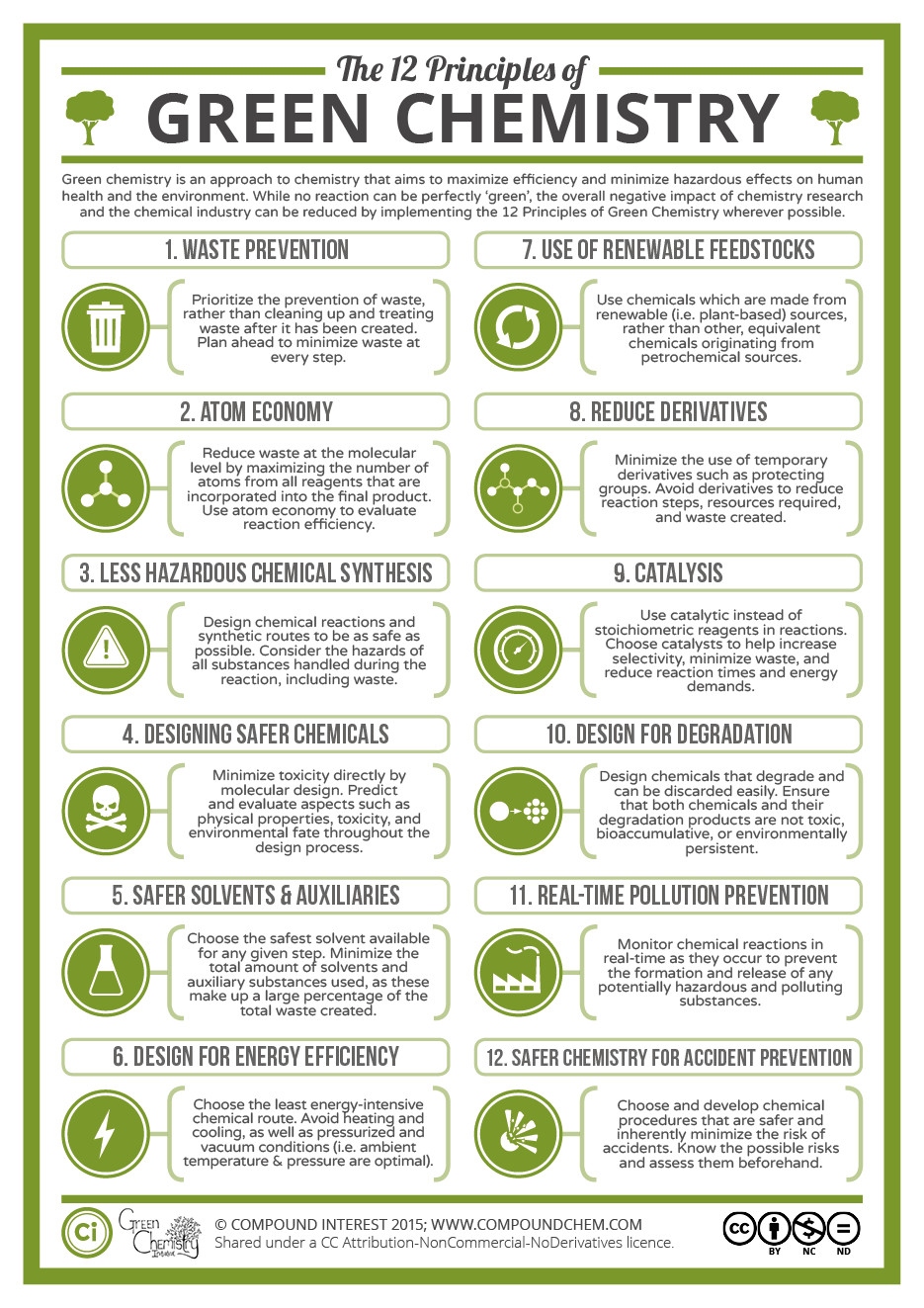 The Evolution of Materials: From Natural to Synthetic and Green
From prehistoric wool fibers to the isolation of natural rubber for recreational use by the Aztecs, natural polymers have been widely used throughout human history. It wasn’t until the 1800-1900s when chemists began reinventing natural polymers and developing synthetic alternatives. In the mid 1900s, such fast developments initiated the plastic and composite movement eventually inspiring the discipline of polymer science. Synthetic fibers, rubbers, plastics and resins began expanding markets, igniting unlimited potential in applications and industries. Unfortunately, this also started the plastic pandemic - a movement where plastic waste dominates a majority of the world’s waste streams with minimal reprocessing. The future of polymers is found in the past - natural polymers. Innovating and inspiring the next generation to develop biodegradable and biocompatible plastics that are comparable to their synthetic analogs in every way from performance, strength and durability while being good for the planet, is not economically taxing, and readily accepted by consumers.
Costs and Benefits
Though natural polymers are the key to creating a more sustainable future, this goal cannot be achieved without synthetic means. To have a more green and sustainable future, the synthetic polymer realm must be ready to adopt biobased and biorenewable feedstocks to reduce the dependence on fossil fuels and continue developing and innovating biobased polymers that are biocompatible and biodegradable through enzymatic degradation yielding inert biomass or feedstock generation. Additionally, current industry should continue improving and adopting green and sustainable synthesis into is core by integrating and investing in catalysis, methodologies and scalability.  Systematically, a closed loop, circular economy would facilitate improved recyclability and processability of synthetic natural polymers. As with most new consumables in the market, unfortunately the greener polymer market has not found its foundation
Darián Vazqueza , Dylan Shusterb.
a. Institute of Chemistry of Rosario, Department of Organic Chemistry, Faculty of Biochemical and Pharmaceutical Sciences, National University of Rosario, Suipacha 531, S2002LRK, Argentine, vazquez@iquir-conicet.gov.ar
b. University of Massachusetts Lowell, Department of Chemistry, Lowell, MA 01854, United States, dylan_shuster@student.uml.edu
Second Age
First Age
Third Age
Abstract: The use of polymeric materials from renewable resources has a long history, with naturally occurring polymers being among the first materials used by men. In the 19th century, natural materials, such as casein, natural rubber, and cellulose, were modified to obtain useful polymeric materials. Over the past few decades, the production and application of synthetic polymers have seen an almost exponential increase. However, concerns regarding depletion of fossil resources, disposal and related issues, as well as government policies, have led to a continuously growing interest in the development of sustainable, safe, and environmentally friendly plastics from renewable resources.
REDUCED DEPENDENCE ON FOSSIL FUELS
BIODEGRADABILITY
LOWER CARBON FOOTPRINT
LIMITED SCALABILITY
HIGH INITIAL COSTS
Market Readiness
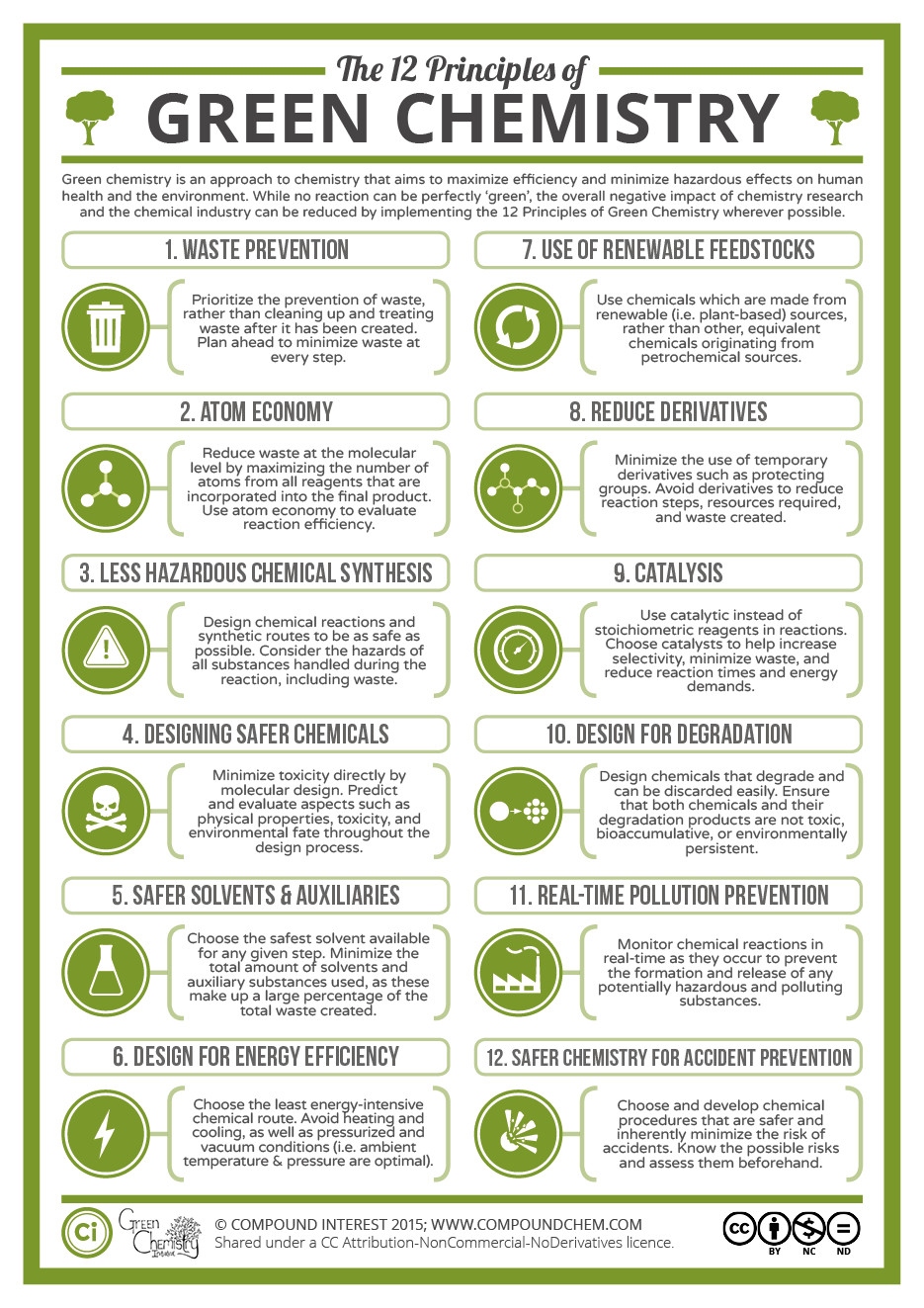 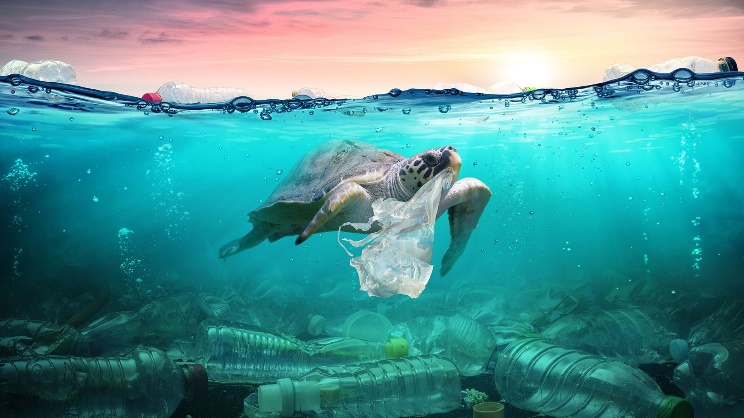 Synthetic Polymers are Everywhere!
Definition
What does it mean to be a “Natural Polymer”? 
A “natural” polymer is a naturally occurring material that is  synthesized and/or extracted from natural resources without any human intervention. Typically are water-soluble, are better at biodegrading, more biocompatible in nature, and take on the form of polysaccharides (sugars, starch, chitin, etc.), polyesters, polyamides (proteins & polypeptides), and polyanhydrides (nucleic acids).
and cracked the consumer code for market readiness and implementation, policy, investment and incentivization could always help foster the growth necessary to replace current unsustainable synthetic polymers and aid in the plastic pandemic.
What it is…
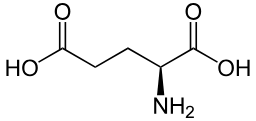 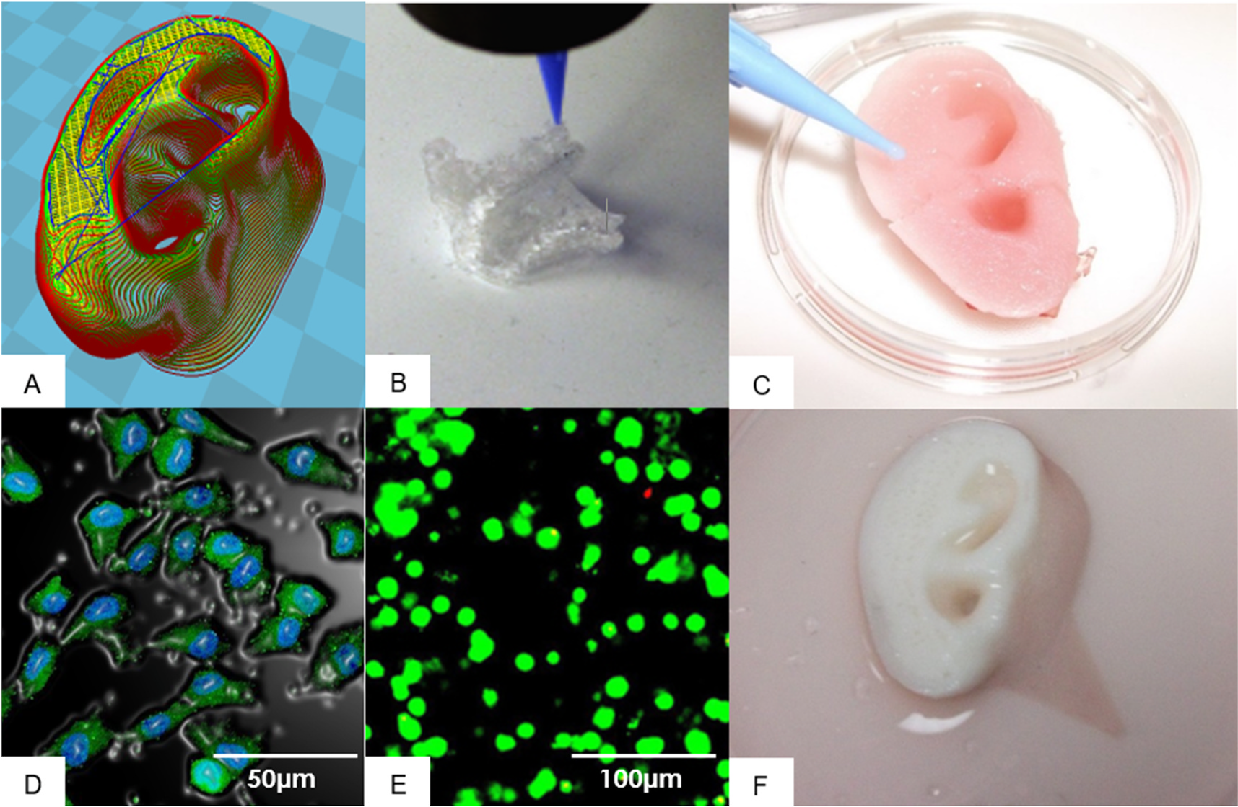 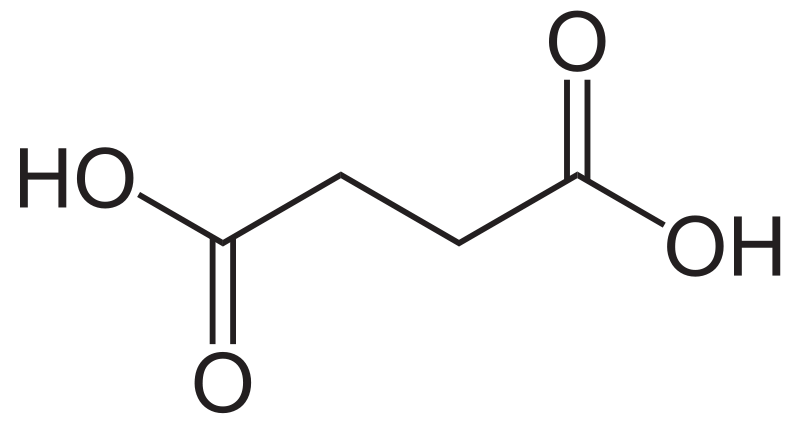 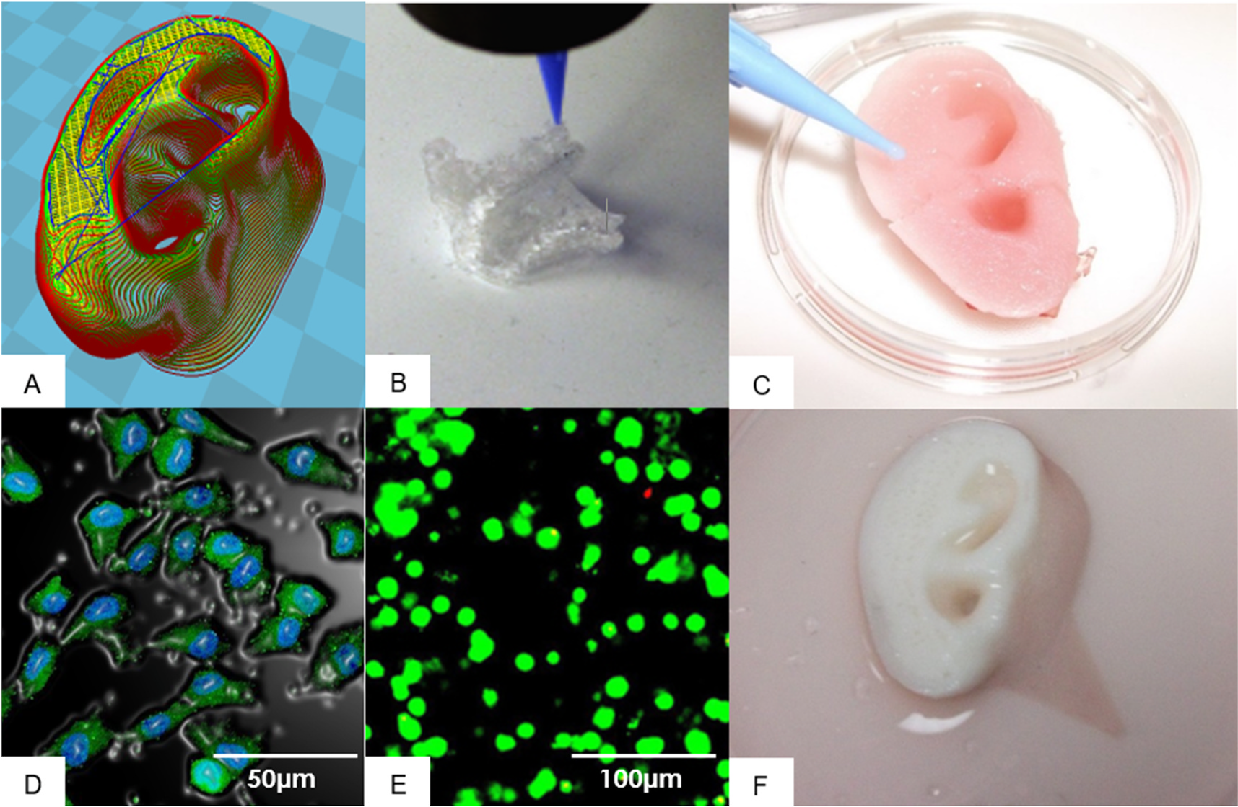 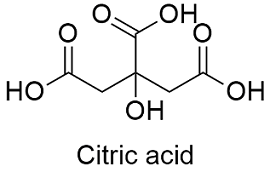 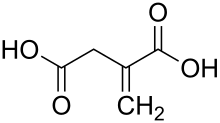 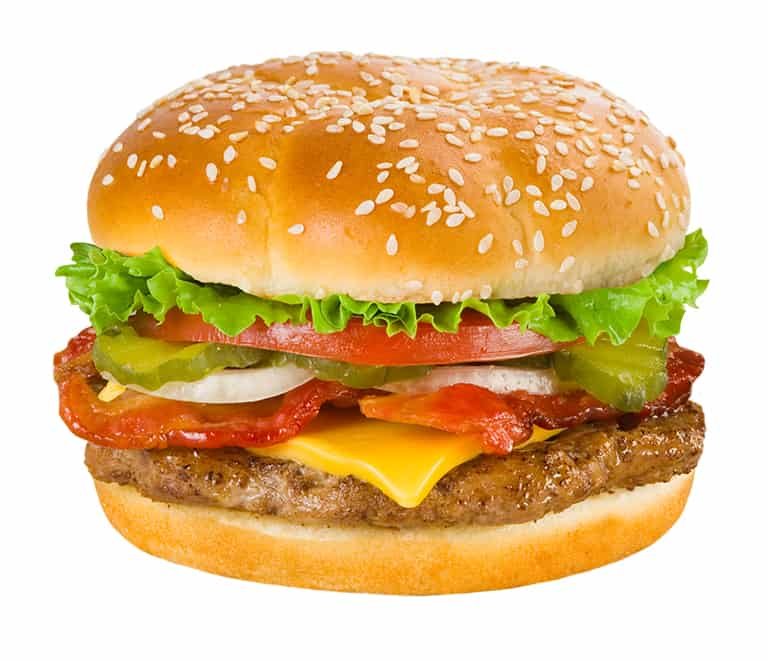 Succinic Acid
Glutamic Acid
Itaconic Acid
Citric Acid
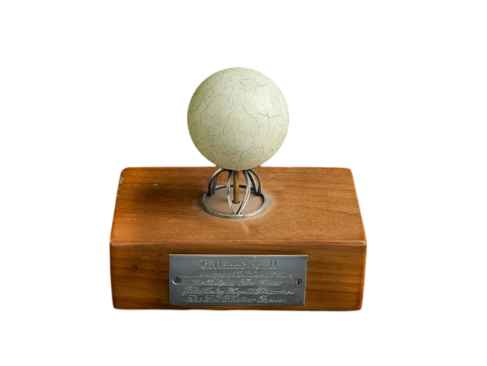 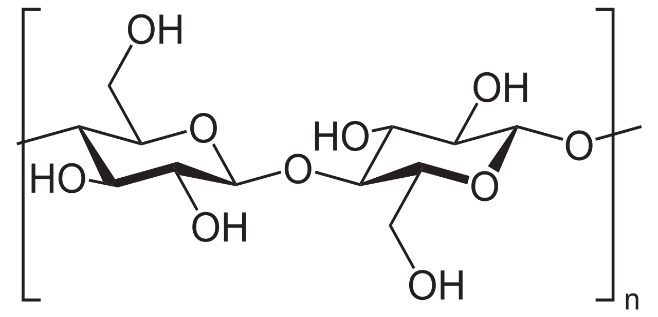 Bio-Based Monomers
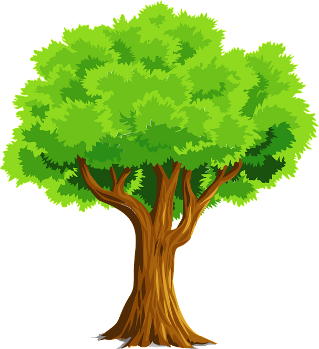 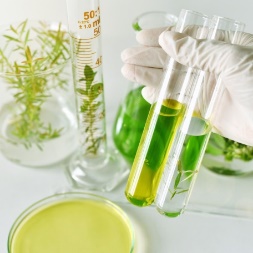 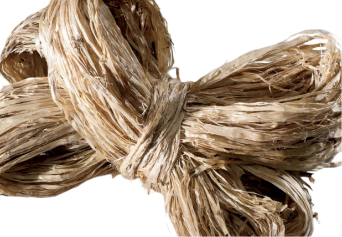 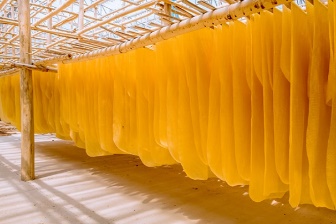 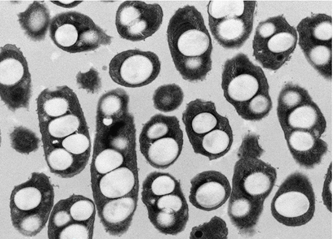 3D Printing
Polysaccharides
Lipids
Proteins
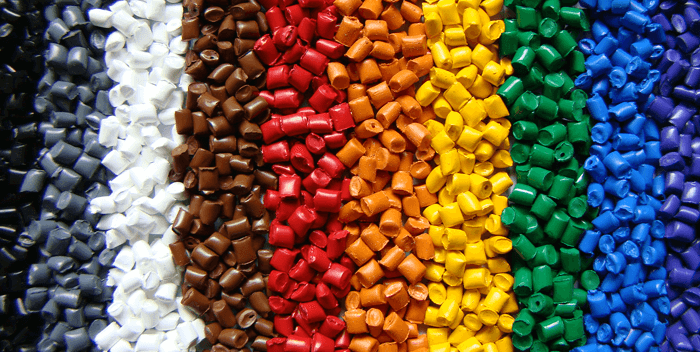 Sustainable Applications
Edible Films and Food Packaging
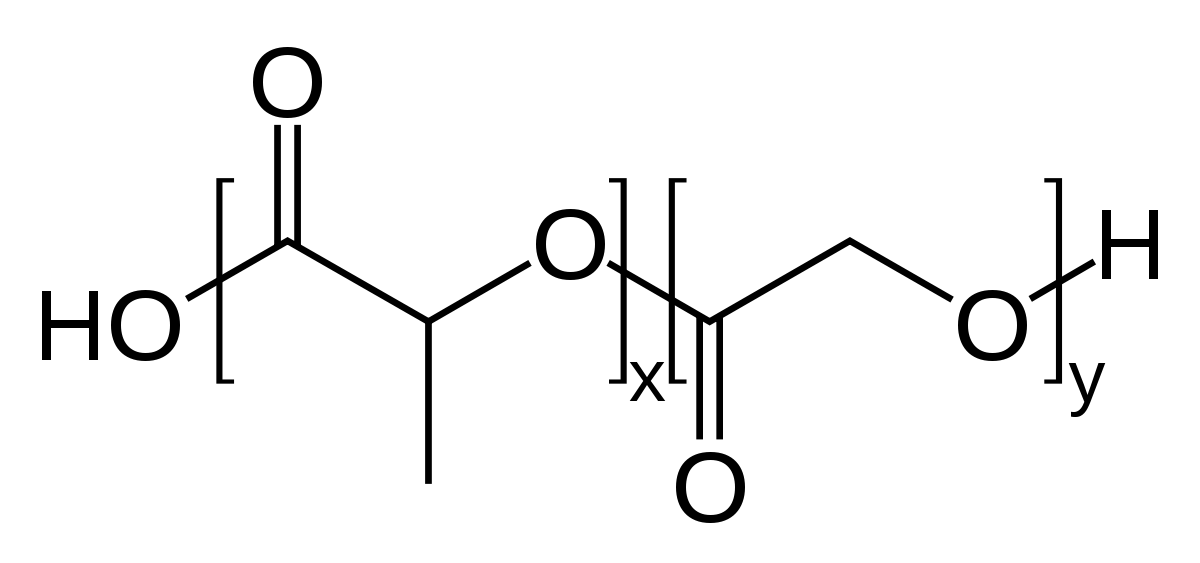 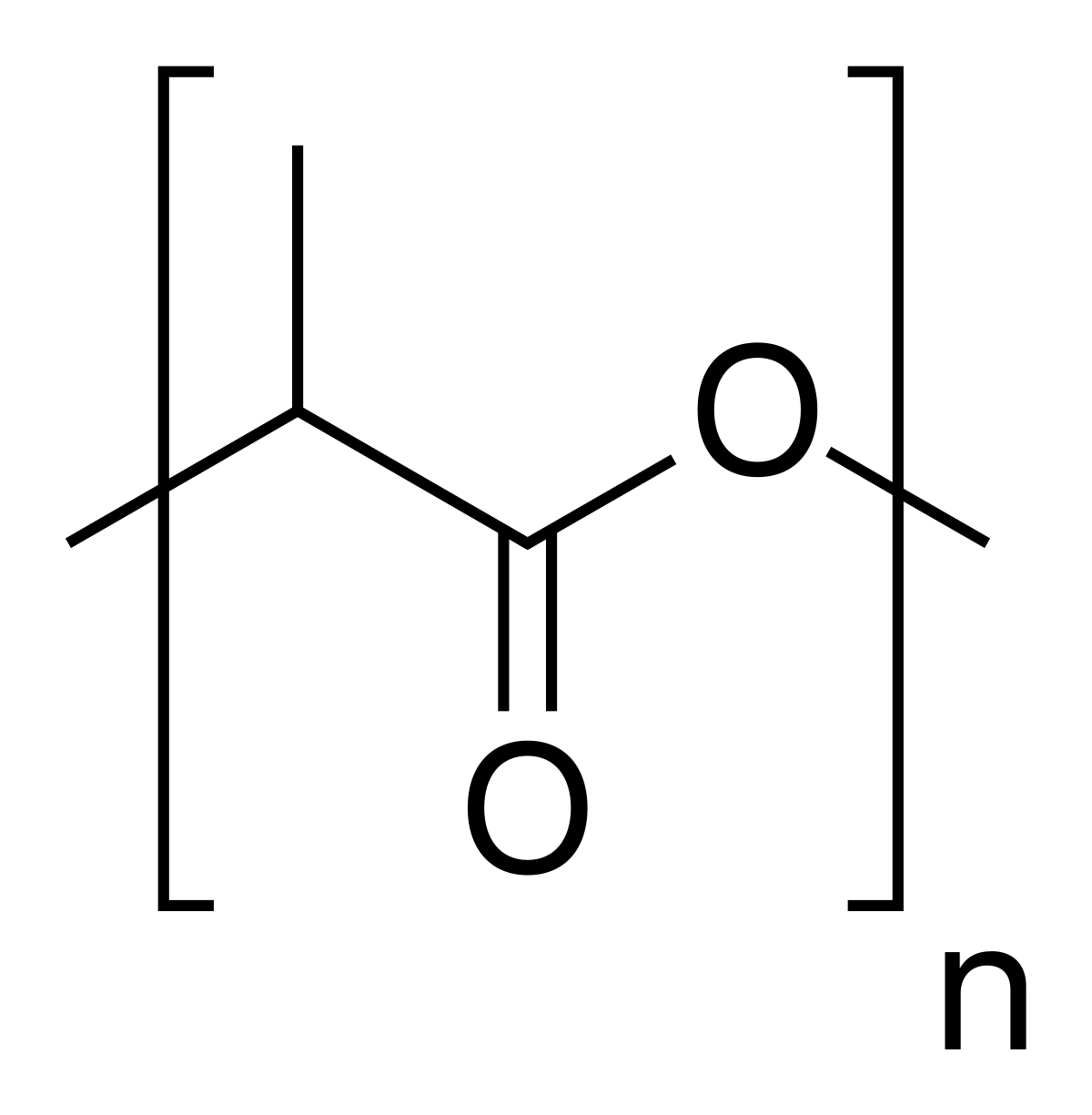 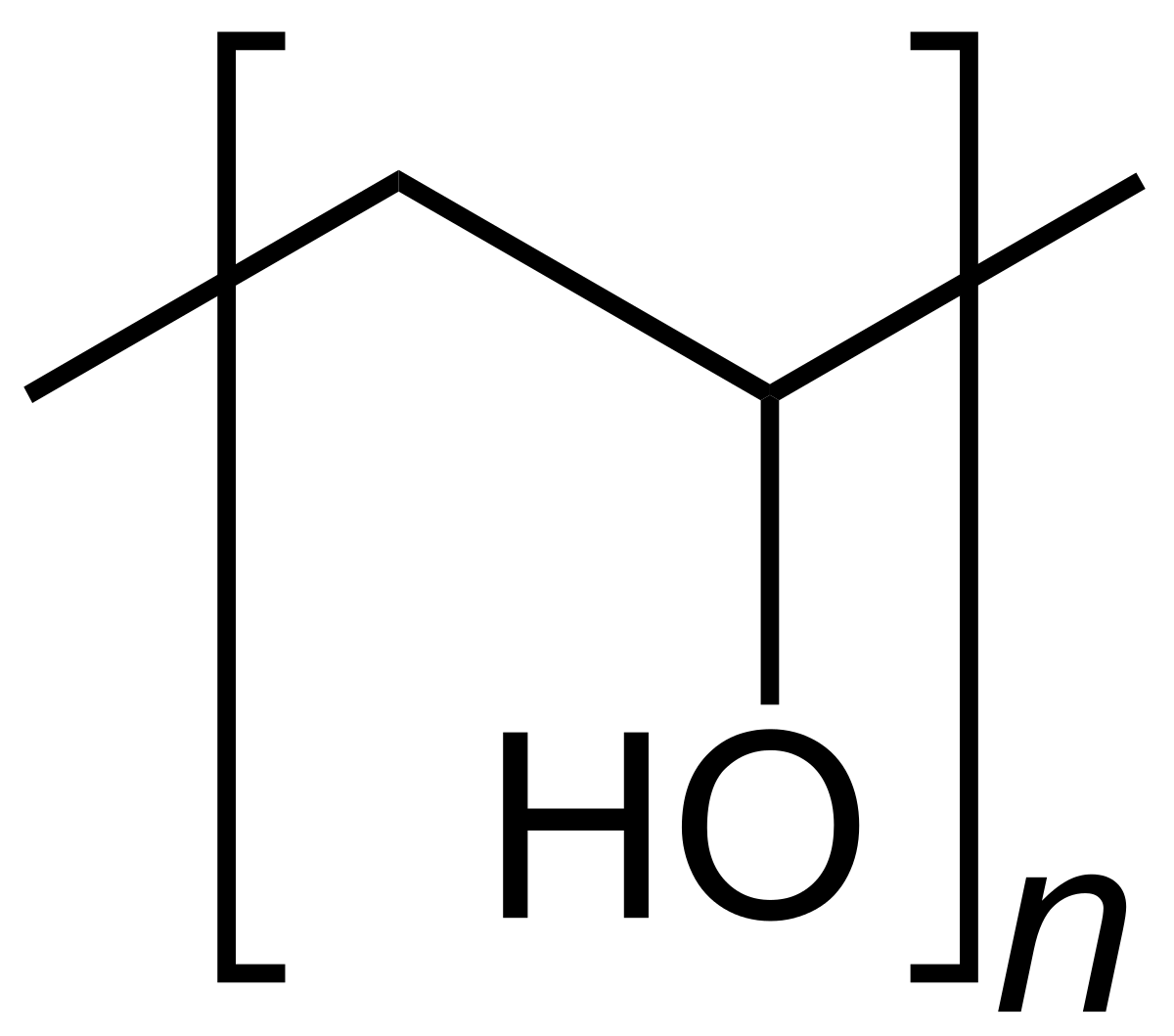 Cellulose
Biomedical Coatings and Activity
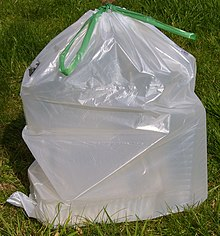 PLA
PVA
PLGA
Antiviral
Antibacterial
Antifungal
Antitumor
Drug Carriers
Biofilms
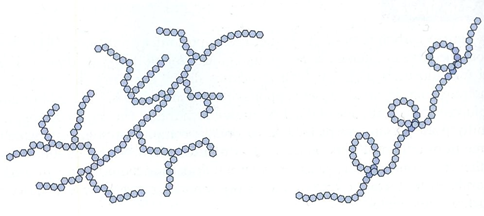 Plants
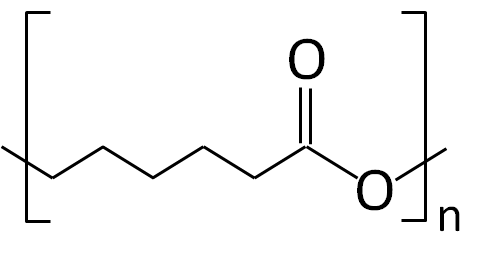 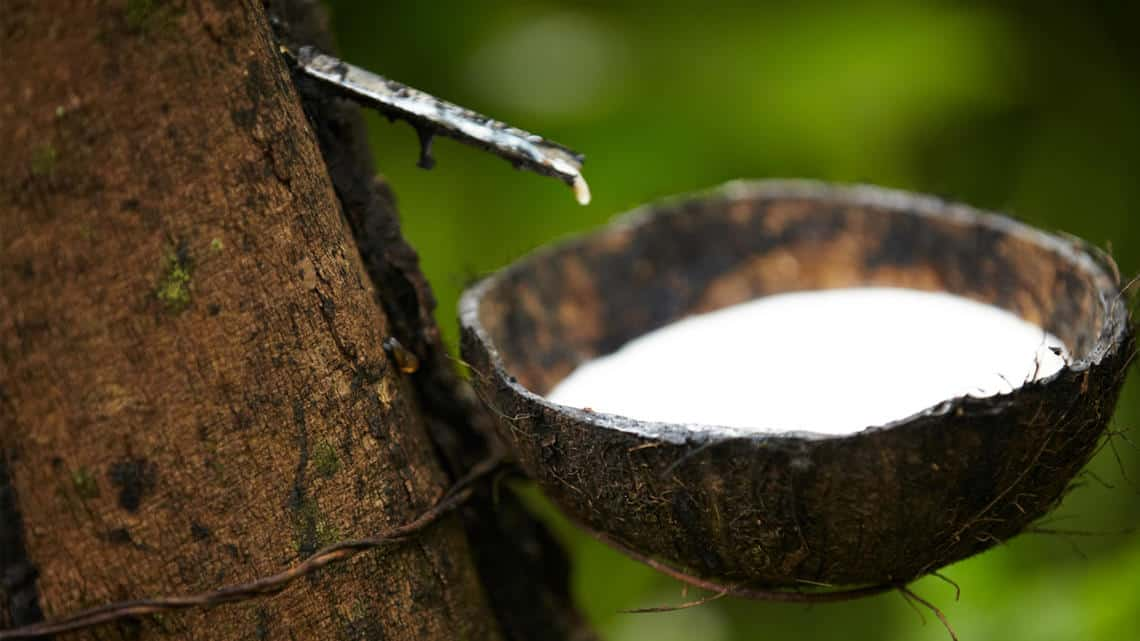 Synthetic Routes
PCL
Natural Fibers
Natural Rubber
Synthetic Polymers
Plastic Pandemic
Green Polymers
Natural Polymers
Condensation
Tissue Engineering, Nanomedicine
Synthetic Methods
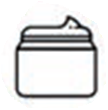 Environmentally & Medically Compatible  Polymers
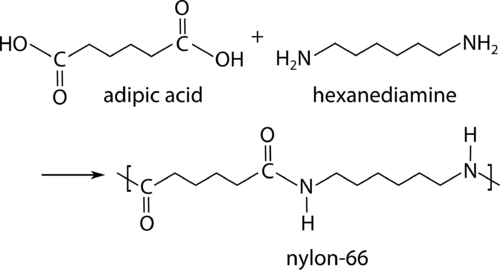 When a polymer is formed from two or more monomers with reactive  side chain functionalities.
Microbes
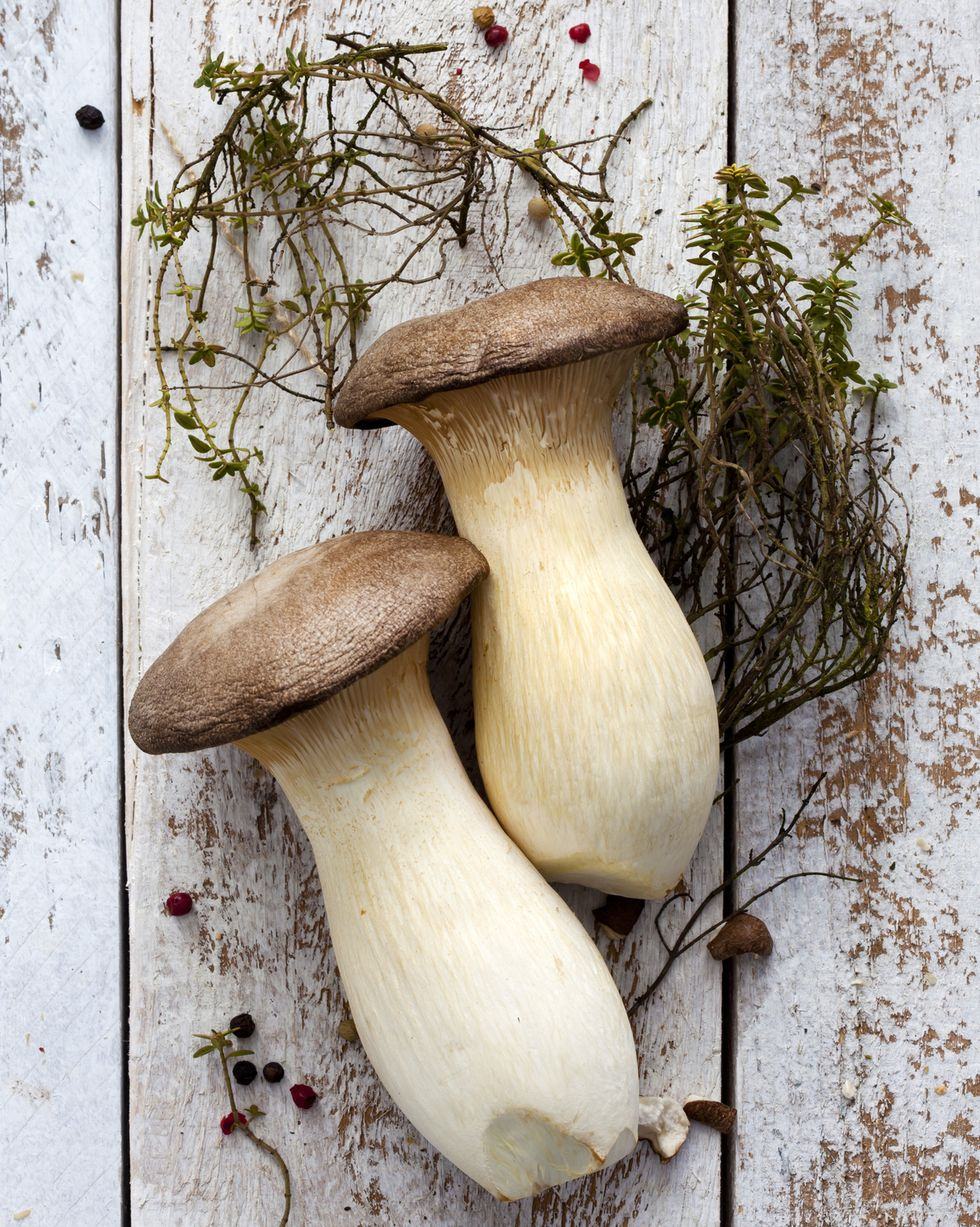 1
Starch (amylopectin)
Starch (amylose)
References:
Direct
Indirect
1900 AD
1950 AD
500 AD
1600 AD
2000 AD
[1] Burford, Robert. “Polymers: A Historical Perspective.” Jorn. & Proc. of the Royal Society of New South Wales. 2019. 152: (2). 242-250. 
[2] Satchanska, Galina. Davidova, Slavena. Petrov, Petar. “Natural and Synthetic Polymers for Biomedical and Environmental Applications.” Polymers. 2024. 16: (8). 1159. 
[3] Thomas, Dan. “Engineering regenerative tissue systems using 3D bioprinting technology. A golden era for reconstructive surgery”. International Journal of Surgery. 2021 64. 325-340.  
[4] Avi Domb, Boaz Mizrahi, Shady Farah (2023). “Biomaterials and Biopolymers.” Springer Cham.
[5] Silva, A.C.Q.; Silvestre, A.J.D.; Vilela, C.; Freire, C.S.R. “Natural Polymers-Based Materials: A Contribution to a Greener Future”. Molecules 2022, 27, 94.
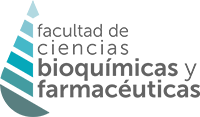 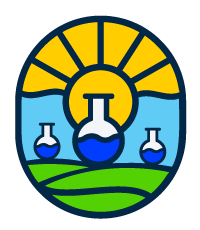 Chemical Polymerization
Melt Blending
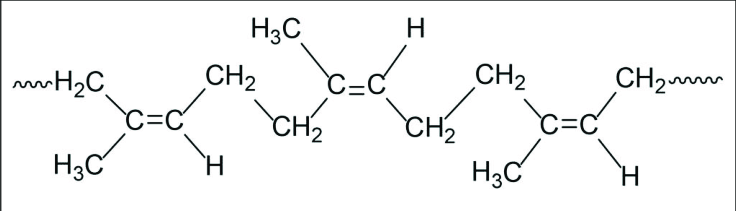 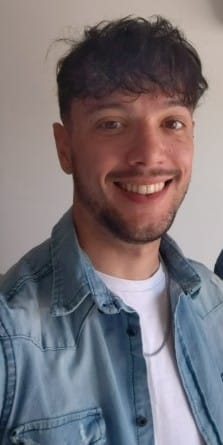 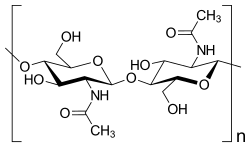 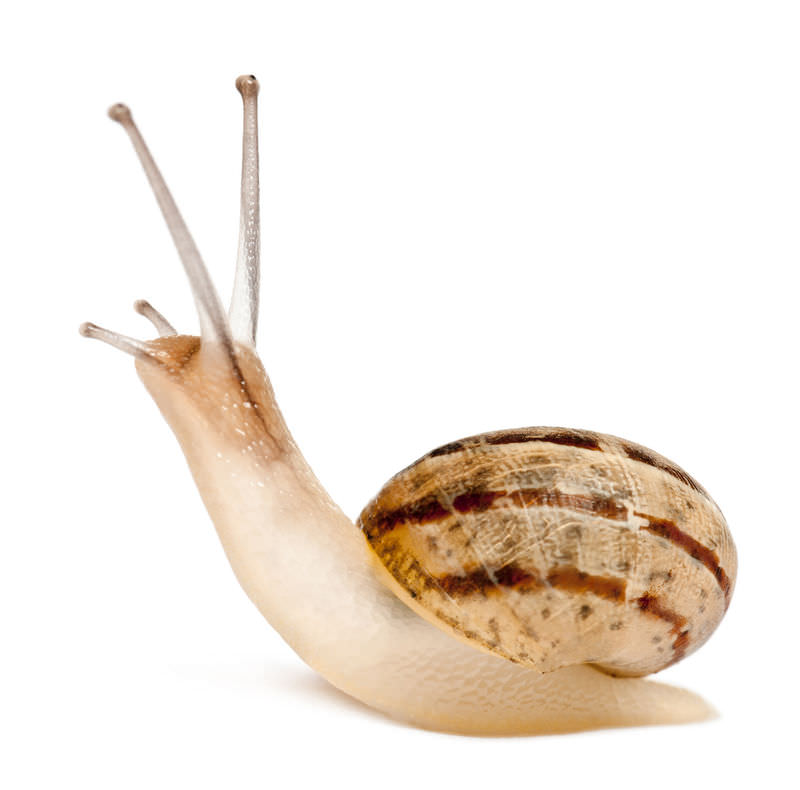 Addition
Electro- Polymerization
Physical Mixing
Natural Rubber, cis-1,4-polyisoprene
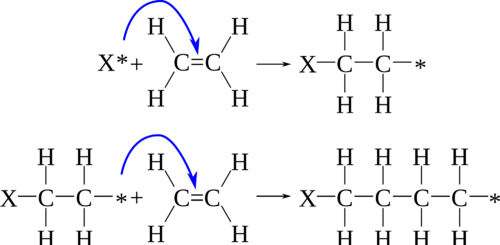 What it isn’t…
When a vinyl, oleic monomer is activated and adds sequentially until terminated.
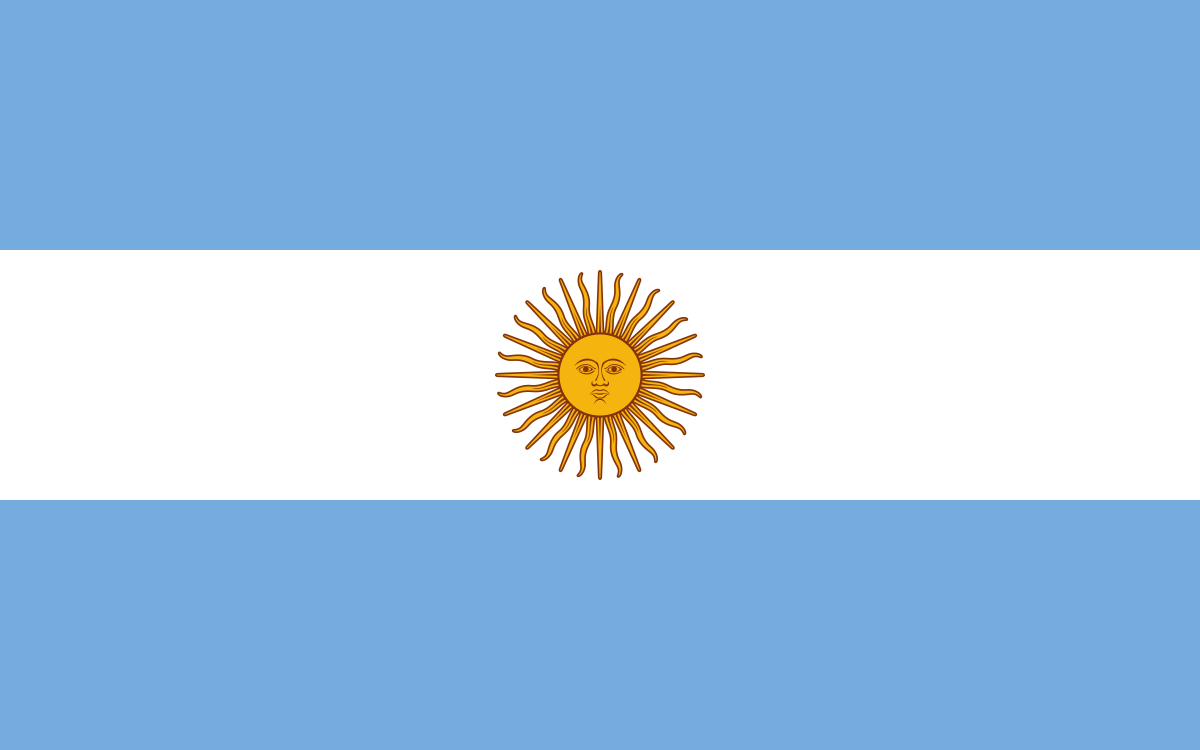 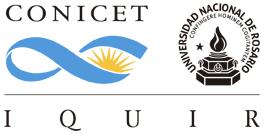 Photo- Polymerization
Solution Blending
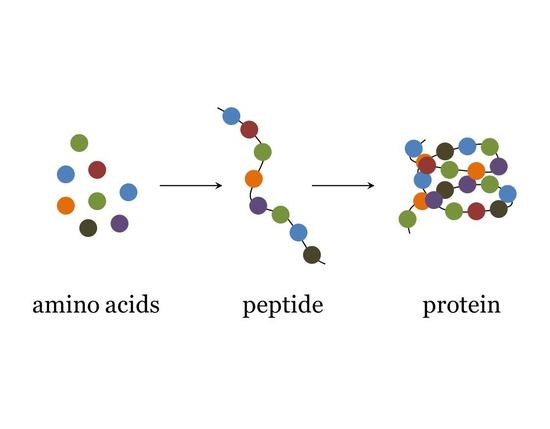 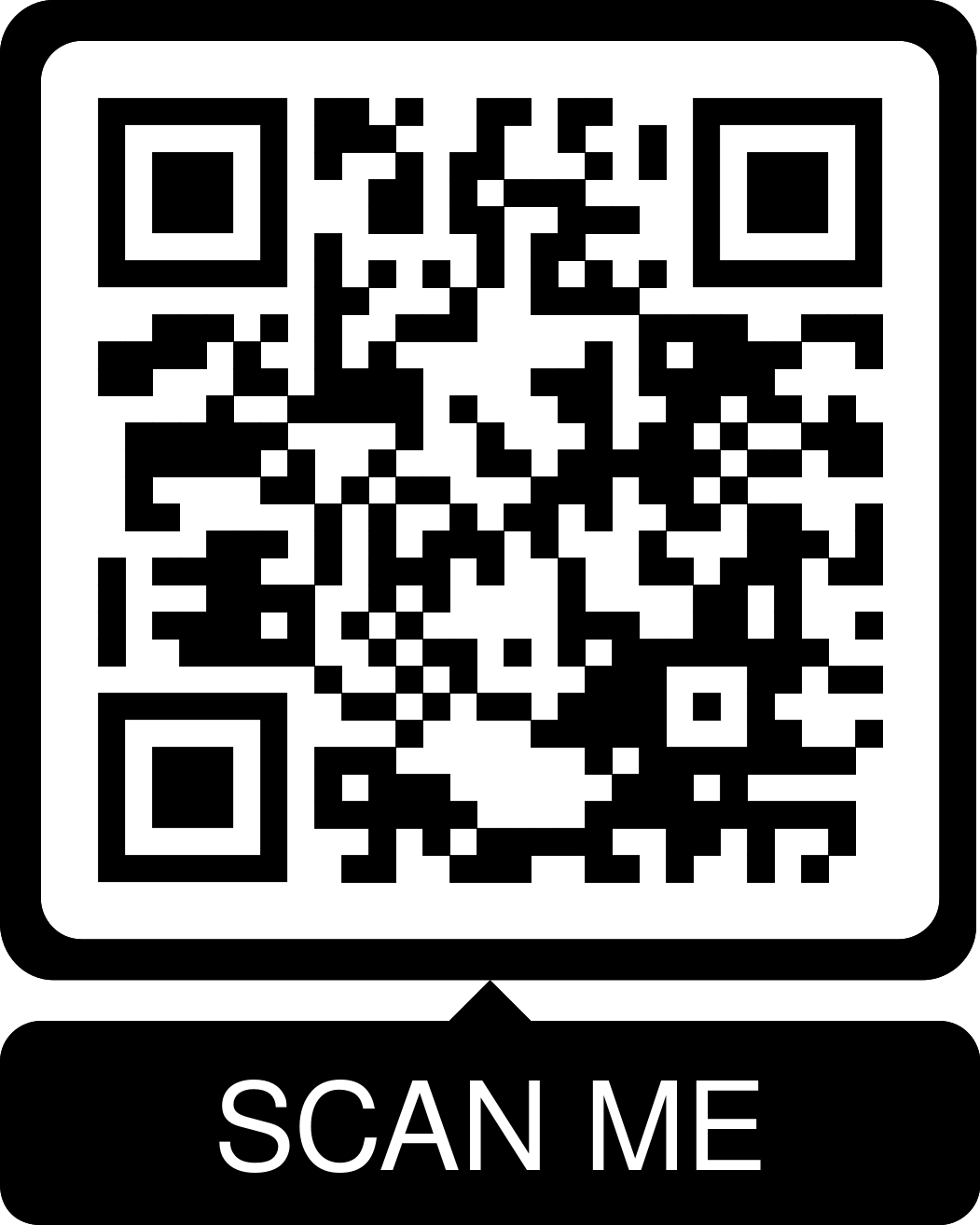 A Natural Polymer can become Synthetic, but a Synthetic Polymer cannot be Natural.
For example, natural rubber comes from the rubber tree, but once cured during vulcanization, it is no longer considered “natural”, biodegradable, or biocompatible. Alternatively, polymers made from fossil fuels/petroleum-based products are not naturally occurring and are considered synthetic.
Chitin
Animals
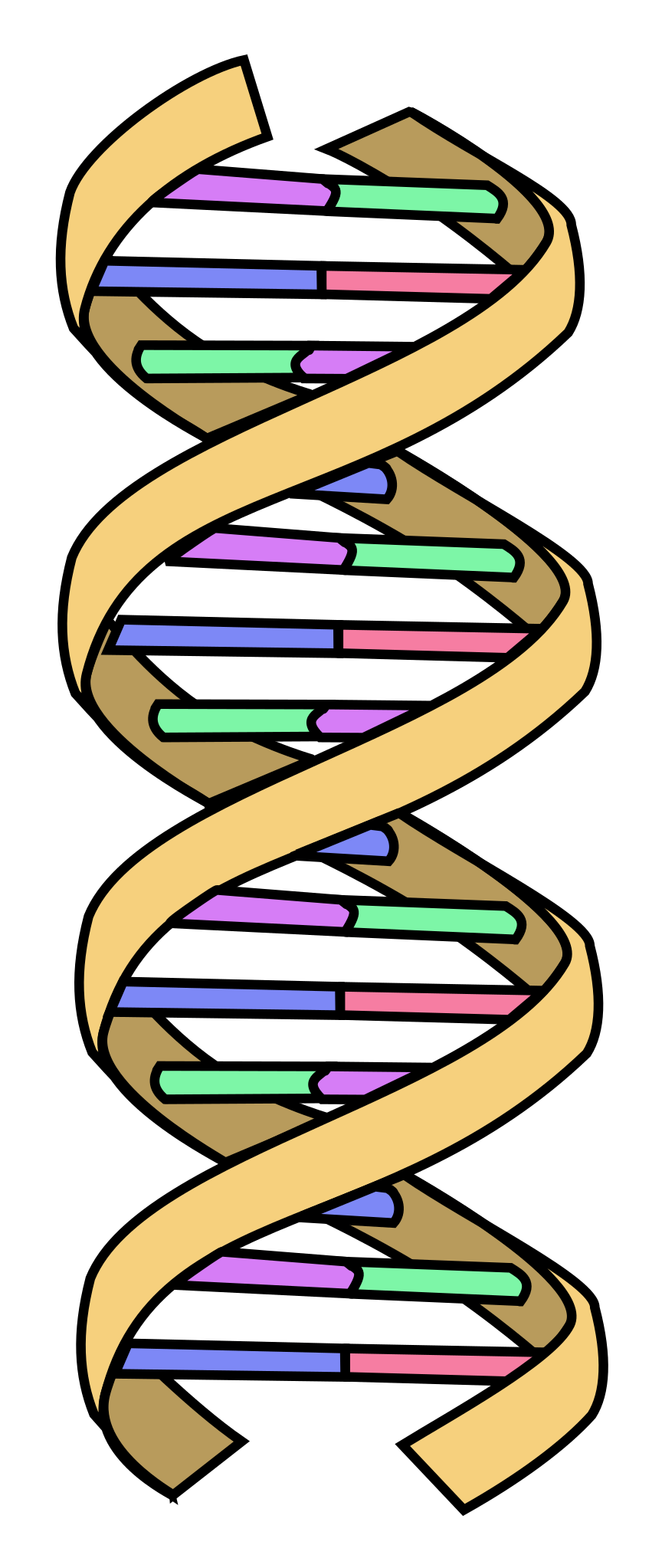 Mechano- Polymerization
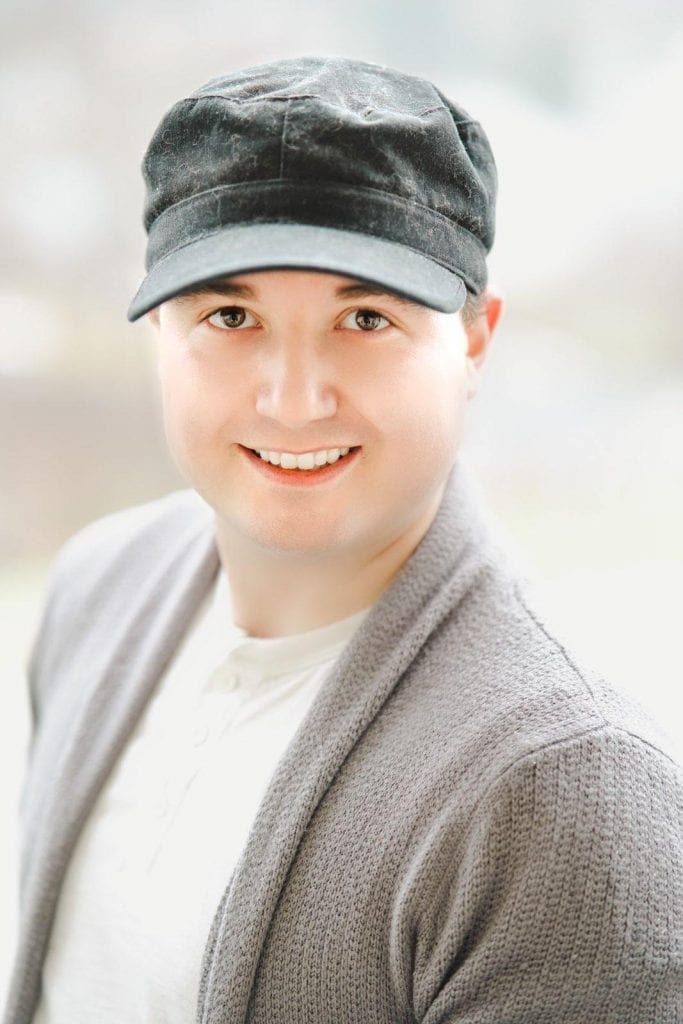 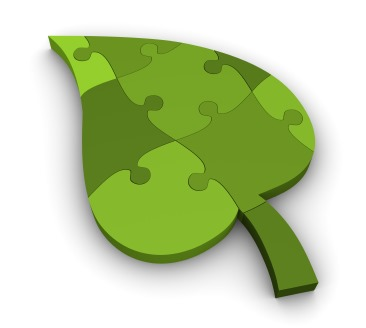 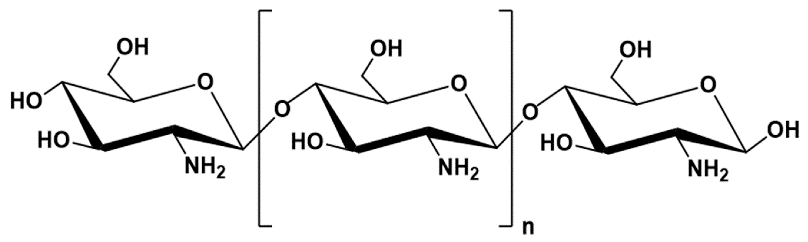 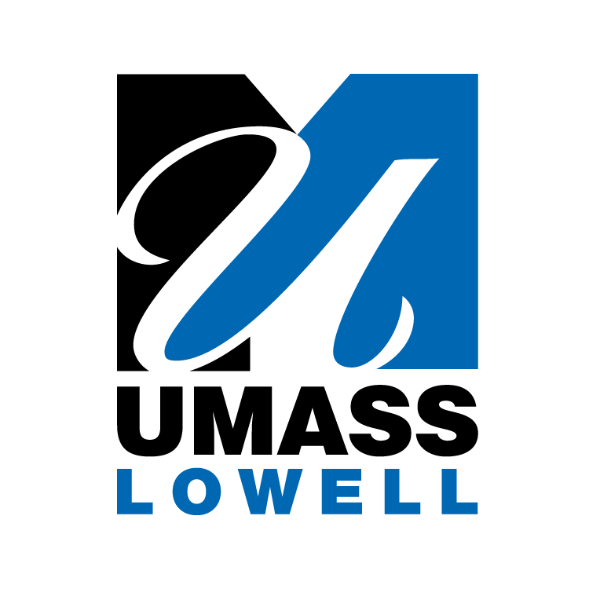 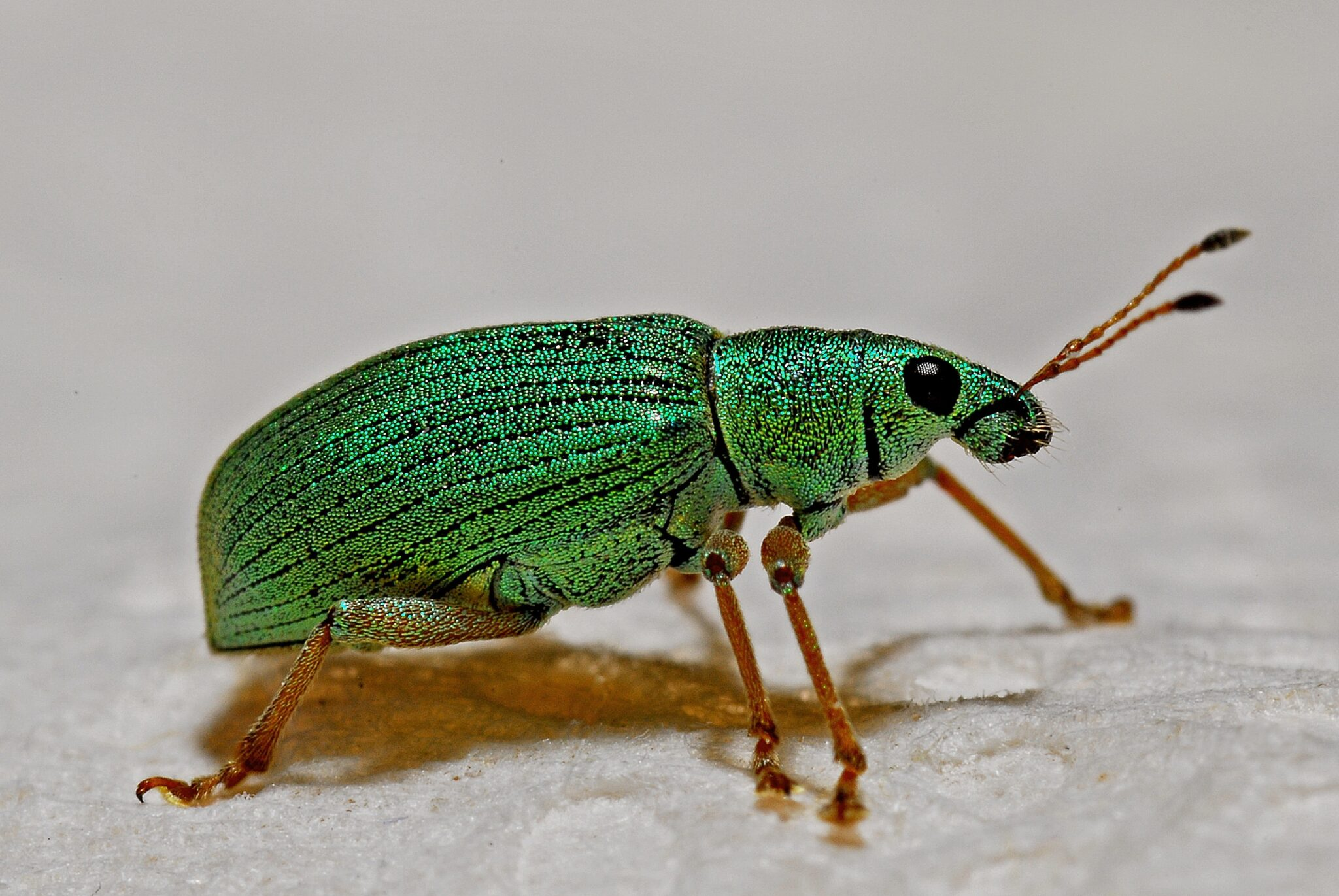 Amino Acids, Peptides, Proteins, DNA
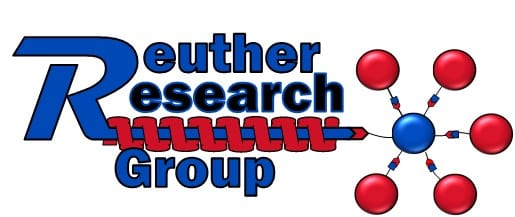 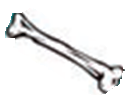 Variations of addition polymerization: cationic, anionic, free-radical, atom transfer radical polymerization (ATRP), ring-opening polymerization (ROP), nitroxide-mediated radical polymerization (NMP), reversible addition-fragmentation chain transfer (RAFT).
Regenerative medicine
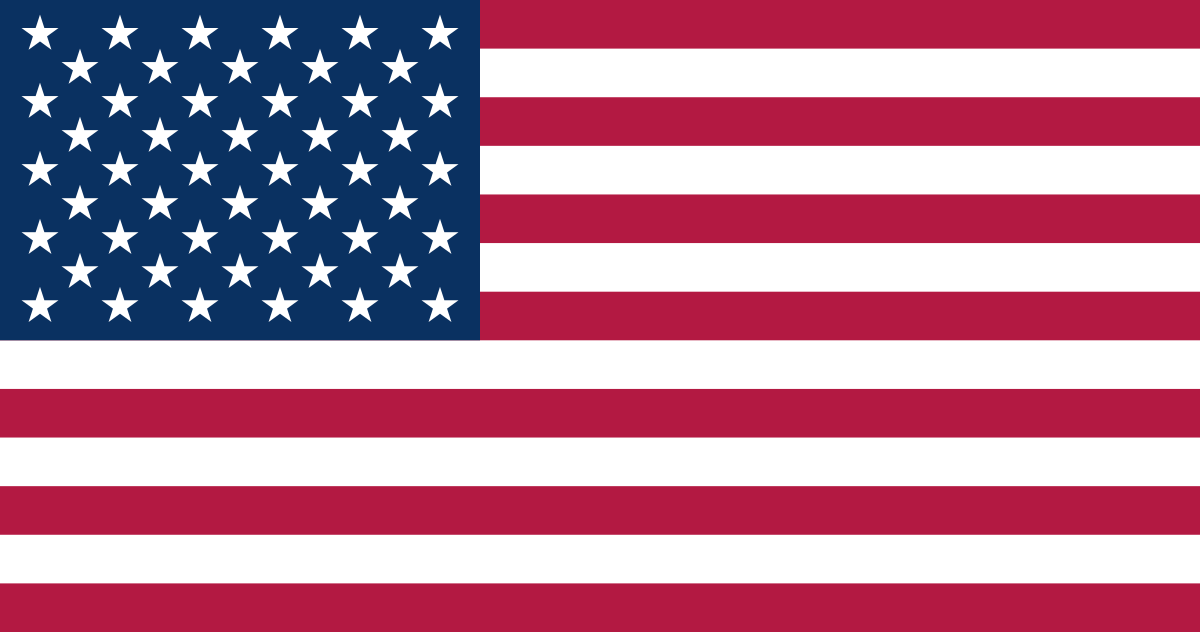 Cosmetics
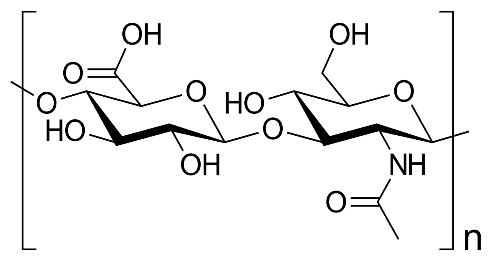 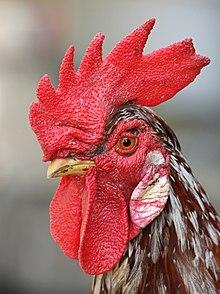 Chitosan
Hyaluronic acid
Therapeutic
adjuvants
Biomedical
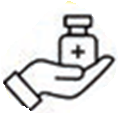 PharmaceuticalIndustry
Packaging &
Textiles
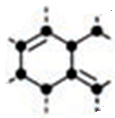 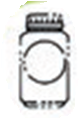 Food
Industry
Drug Delivery Systems
Application Fields
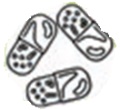 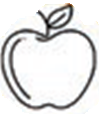 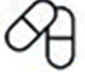